THE OCEAN
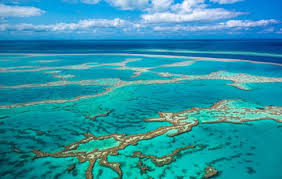 LOCATION
The marine biome is the biggest biome in the world! It covers the 70% of the earth. It inculdes main oceans: the Pacific, Atlantic, Indian, Artic and Southern ocean.
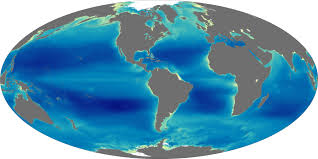 WEATHER
The ocean is a big influence on weather. The weather may be sunny or cloudy, especially in Santa Barbara because the ocean is right outside our back door.
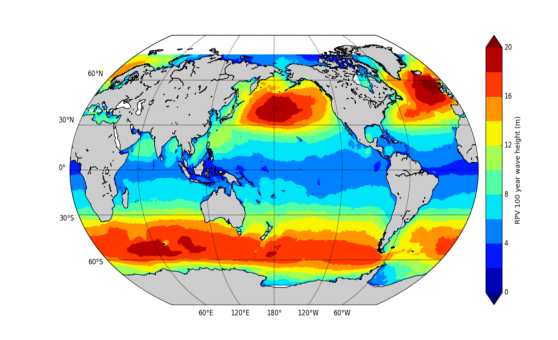 PLANTS
Over 1 million species of plants and animals have been discovered in the oceans, and scientists say there may be as many 9 million species haven’t found yet.
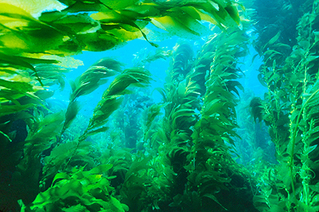 ANIMALS
The Earth’s oceans are home for the most of the planet’s biodiversity. Here we can find: mollusks, fishes, whales, crustaceans, bacterias, fungies, sea anemones and many other sea animals. Many animals have special adaptions to handle this difficult enviornment.
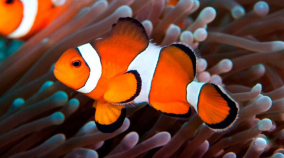 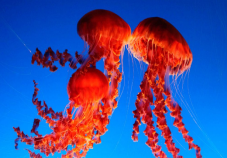 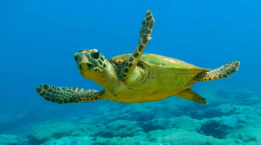 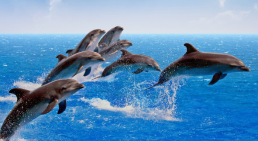 FACT N1
The deepest point on the ocean is the Mariana Trench and, is longer  than The Mountain Everest! The Mariana Trench is about 10,000ms deep.
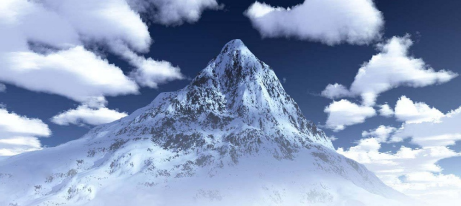 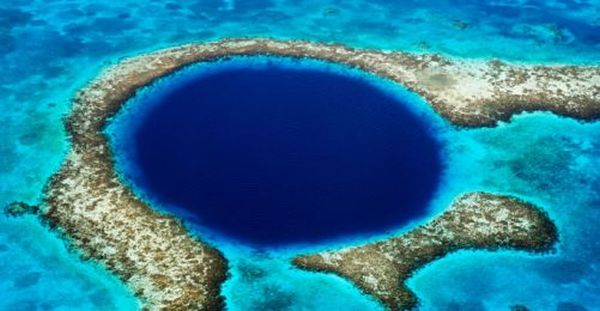 FACT N2
The biggest animal of the ocean is the Blue Whale. It can  be over 30 metres long. Blue Whales are so large that a small person could crawl through their  main arteries, and 20 people could stand on their tongue!
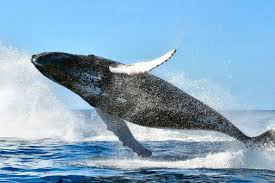 FACT N3
The icebergs are pieces of ice that formed on land and floats in oceans or lakes. We can find them on The North Atlantic.
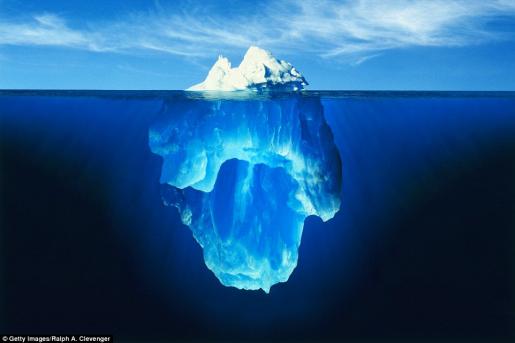 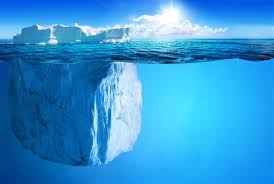 END BY:

DANIELA

ESTER

MARÍA

NAZARENA